KarbonhidratlarMonosakkaridler
Dr. Tevhide SEL
Fonksiyonları
temel enerji sağlayıcısı
bazı biyomoleküllerin oluşmasında ön madde
eklemlerin kayganlaştırılması ve hücreler arası yapışmayı sağlarlar.
yapısal ve koruyucu eleman
Karbohidrat tanım:  polihidroksi alkollerin aldehit veya keton türevleri veya bunların polimerleridirler.
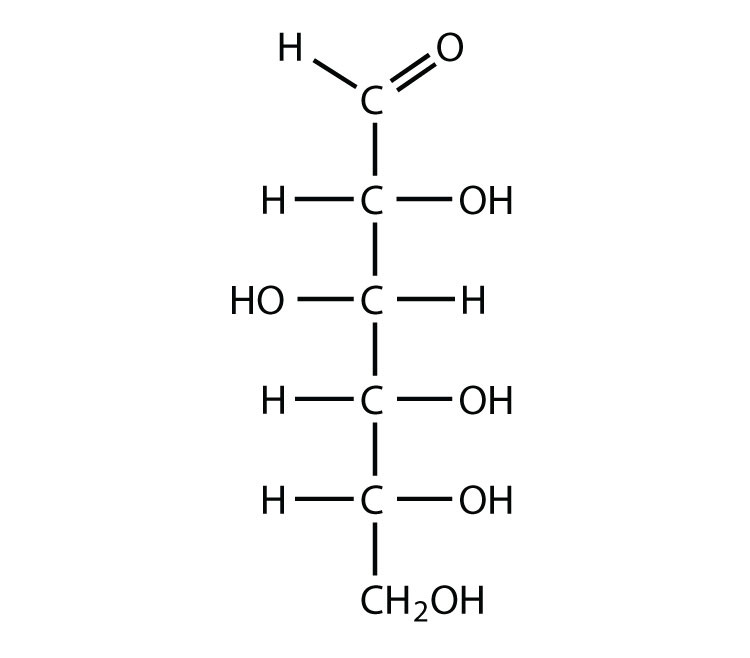 Glukoz
Molekül yapılarında, alkol grubu ile birlikte ya aldehit ya keton grubu bulunur.
Aldozlar: moleküler yapılarında aldehit grubu taşıyan monosakkaridlerAsimetrik karbon sayılarıKarbon sayılarına göre sınıflandırma
Ketozlar: moleküler yapılarında ketoz grubu bulunduran monosakkaridlerdir.Asimetrik karbon sayılarıKarbon sayılarına göre sınıflandırma
Polimerizasyonlarına göre sınıflandırma
1. Monosakkaridler
Glukoz, Galaktoz
2. Disakkaridler
Laktoz = galaktoz + glukoz
3. Oligosakkaridler
(3-9 monosakkarid birimi)
4. Polisakkaridler
Glikojen, Nişasta
monosakkaritlerin çeşitli izomer formları vardır
İzomer nedir?

D- ve L-izomerler  (enantiyomerler)
epimer şekerler
enol şekerler 
- ve - formları (anomerler)
Monosakkarid türevleri
Fosforik asit türevleri
 Glukoz-6-fosfat, Adenozin trifosfat
Amino şekerler
glukozamin
Deoksi şekerler
2deoksi D riboz
Şeker asitleri
Glukuronik asit, askorbik asit
Şeker alkolleri
Sorbitol, gliserol
Monosakkaridler glikozid bağlar ile kondenzasyona uğrayarak polimerlerini oluştururlar